Check out my poster!
POS1.SYM-2.3
Does the EMT modulate cancer cell and immune cell cross-talk?
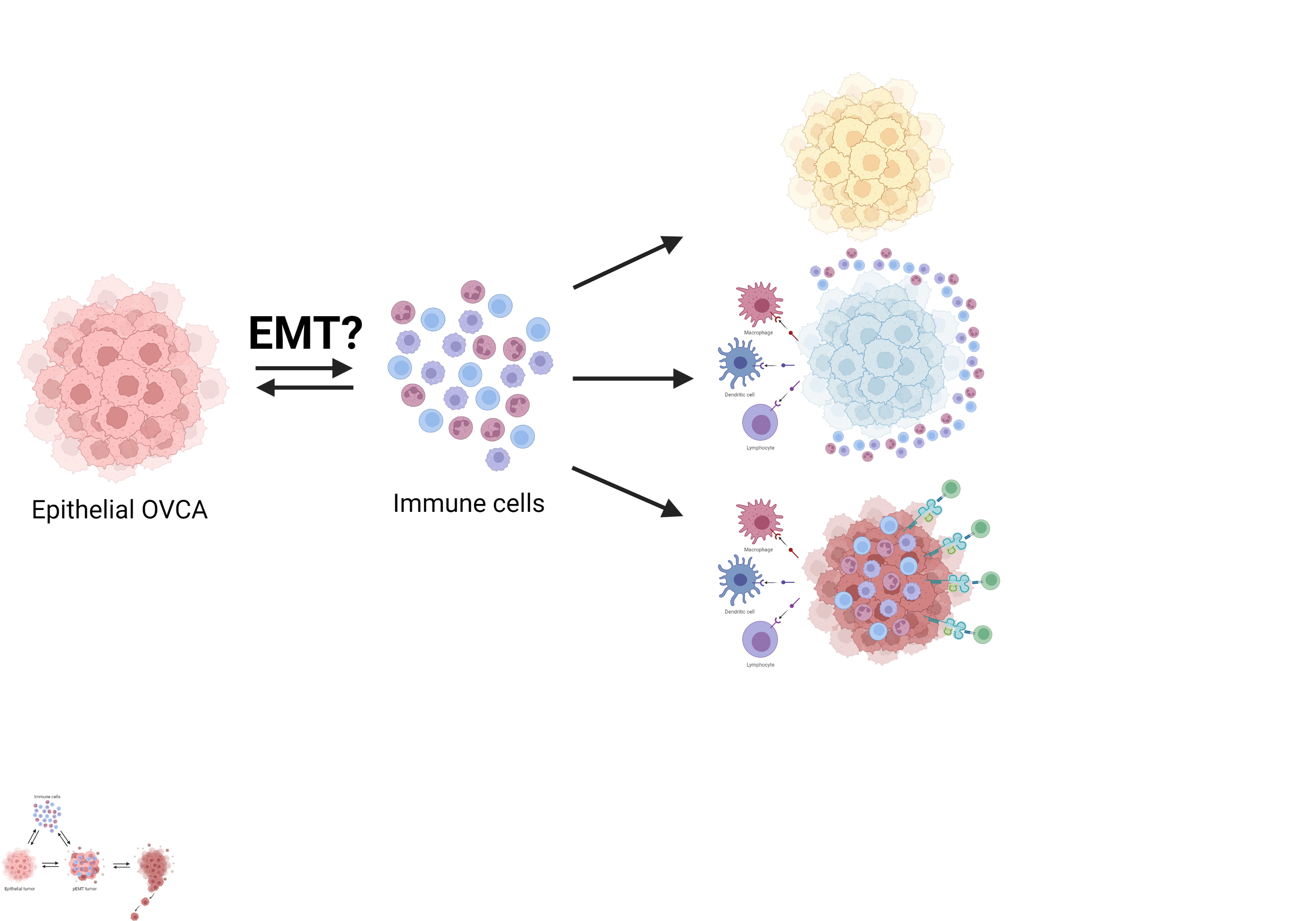 Desert
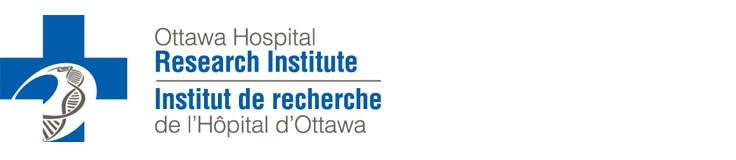 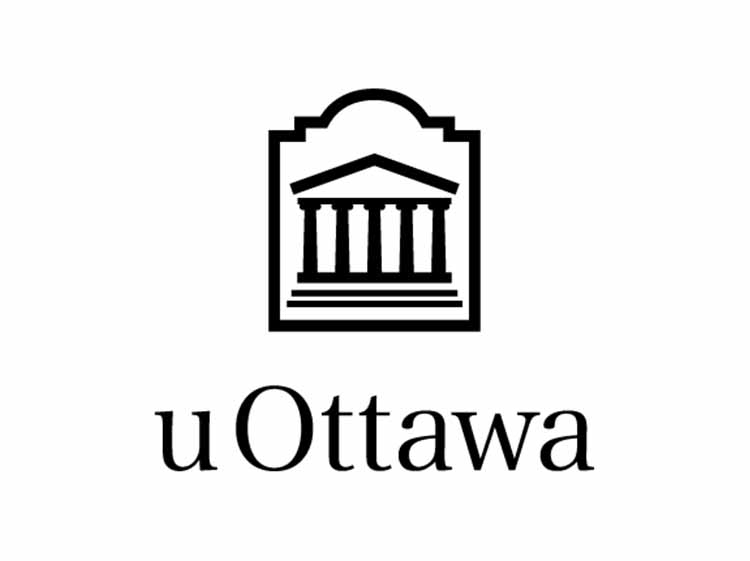 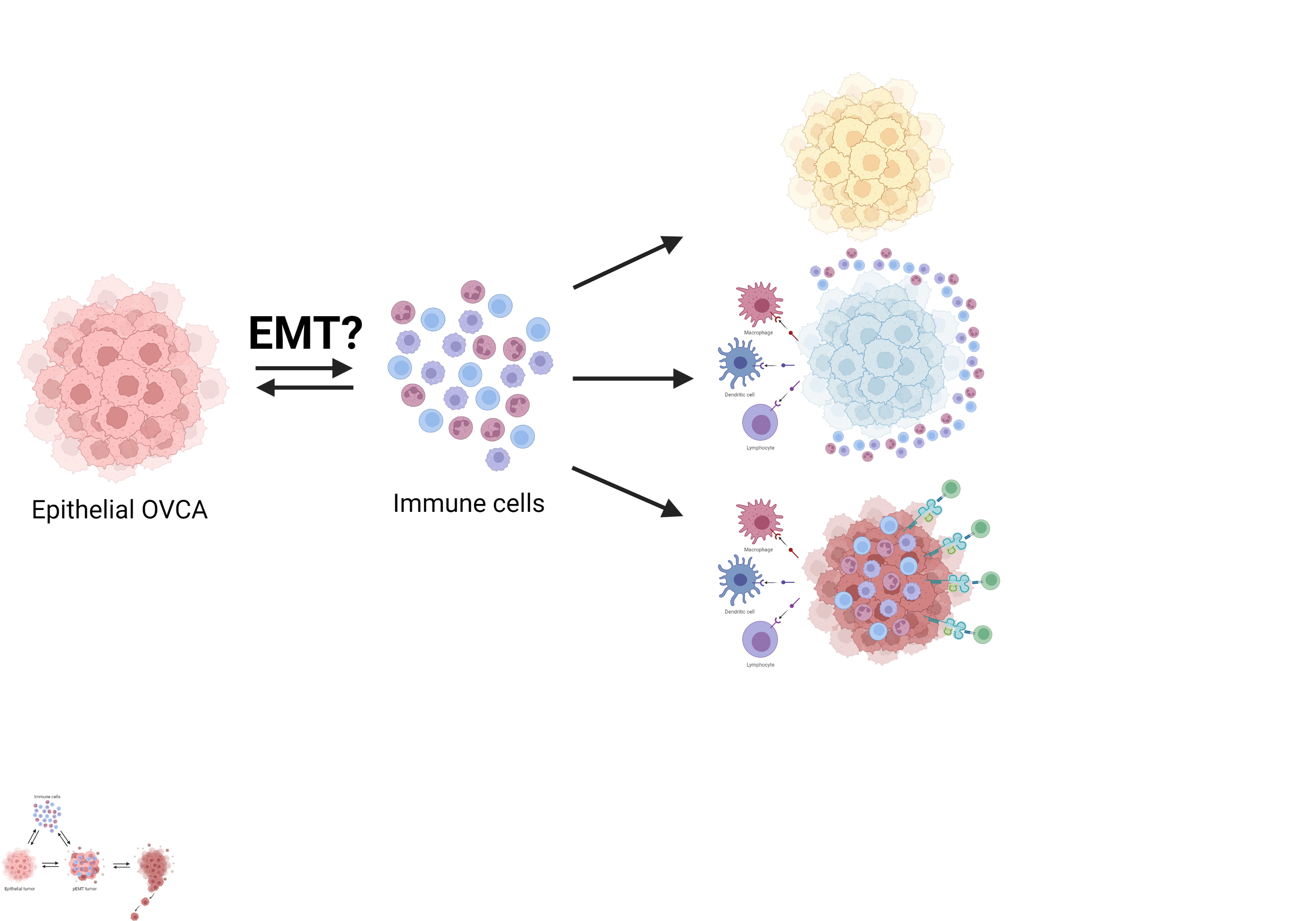 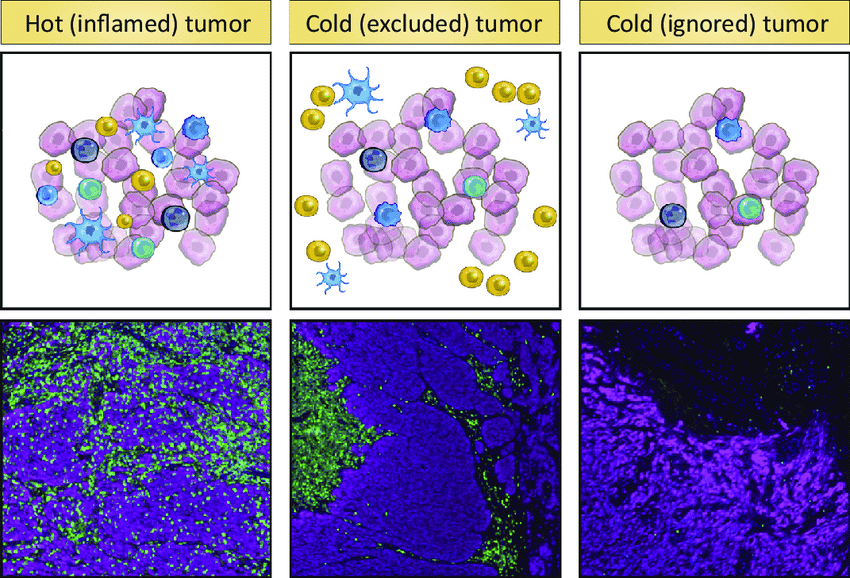 Excluded
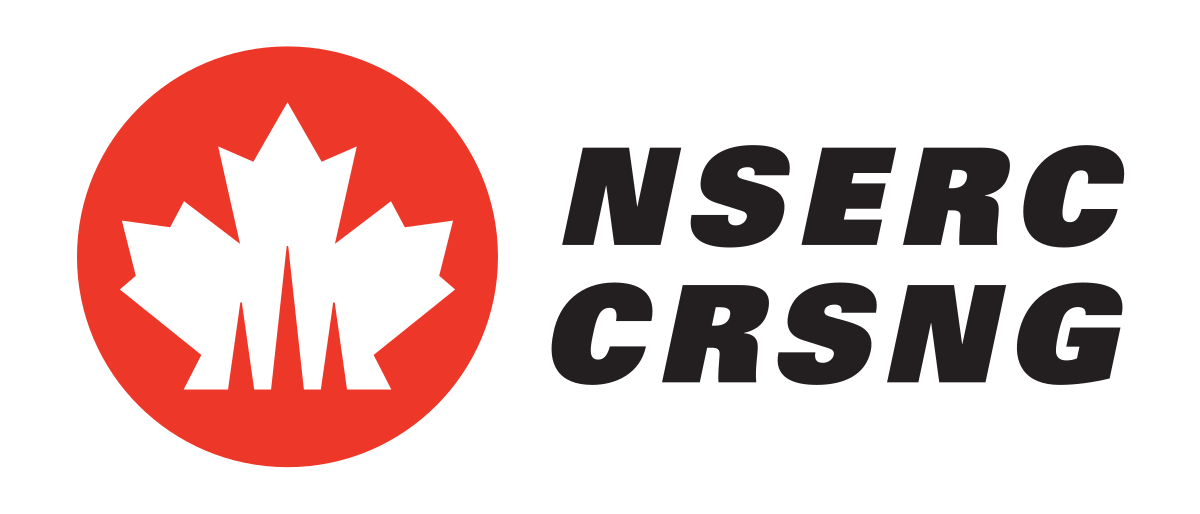 Infiltrated
van der Woude et al., (2017), Trends in Cancer
EMT
IL32
CCL2
Sequencing studies from our lab have shown an increase in many immunomodulatory factors following TGFB1 treatment of OVCA420 cell line.
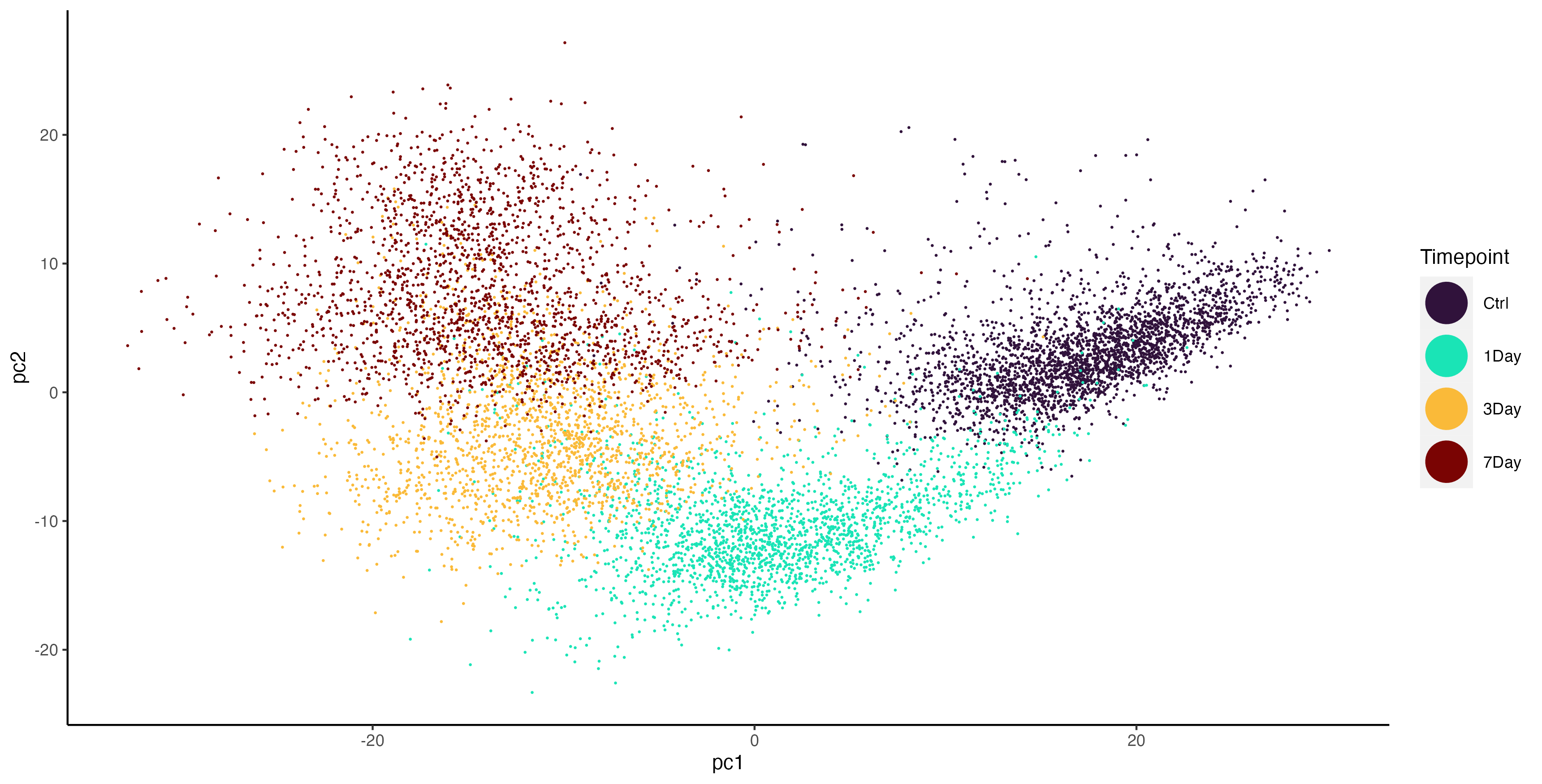 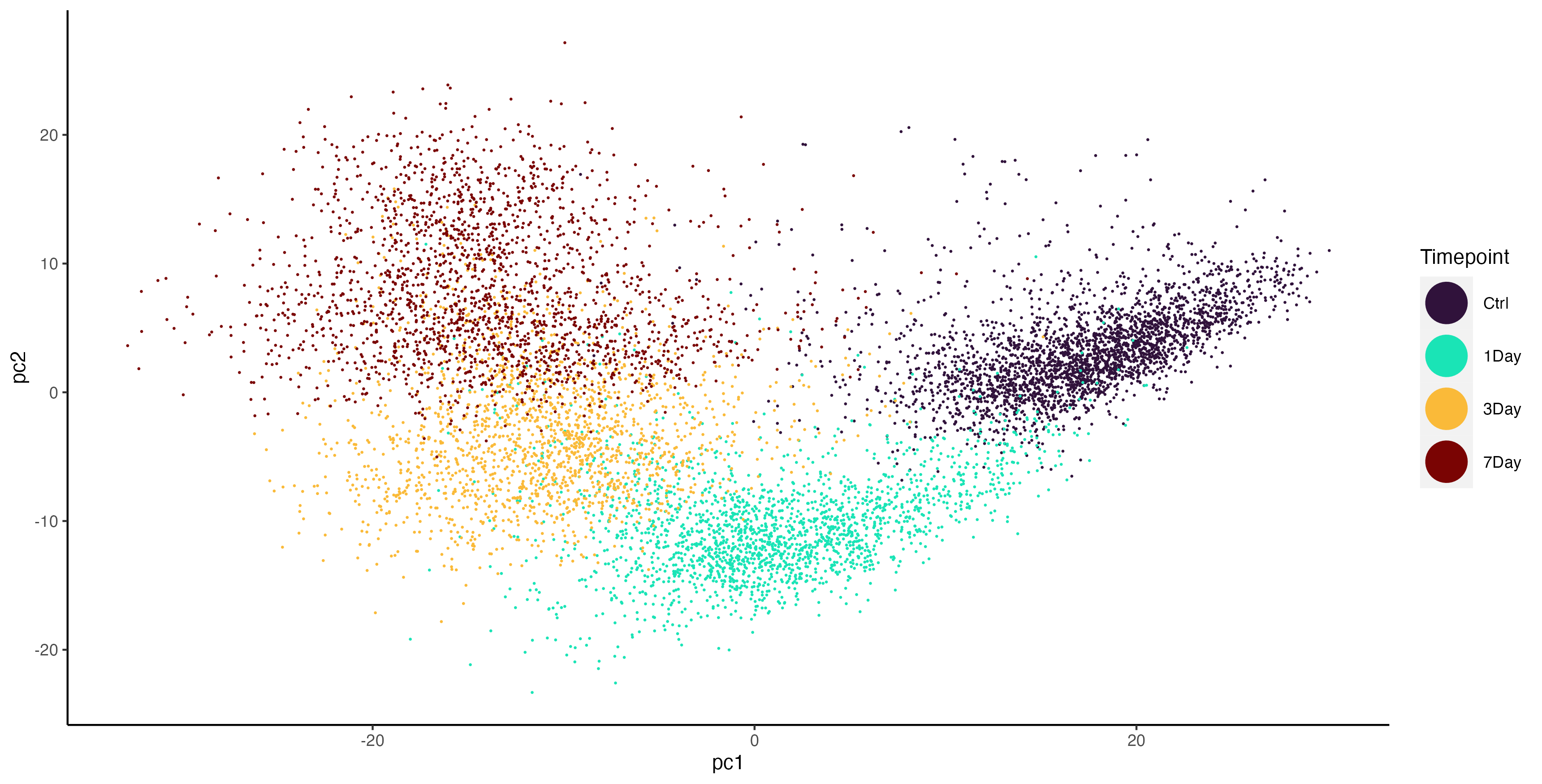 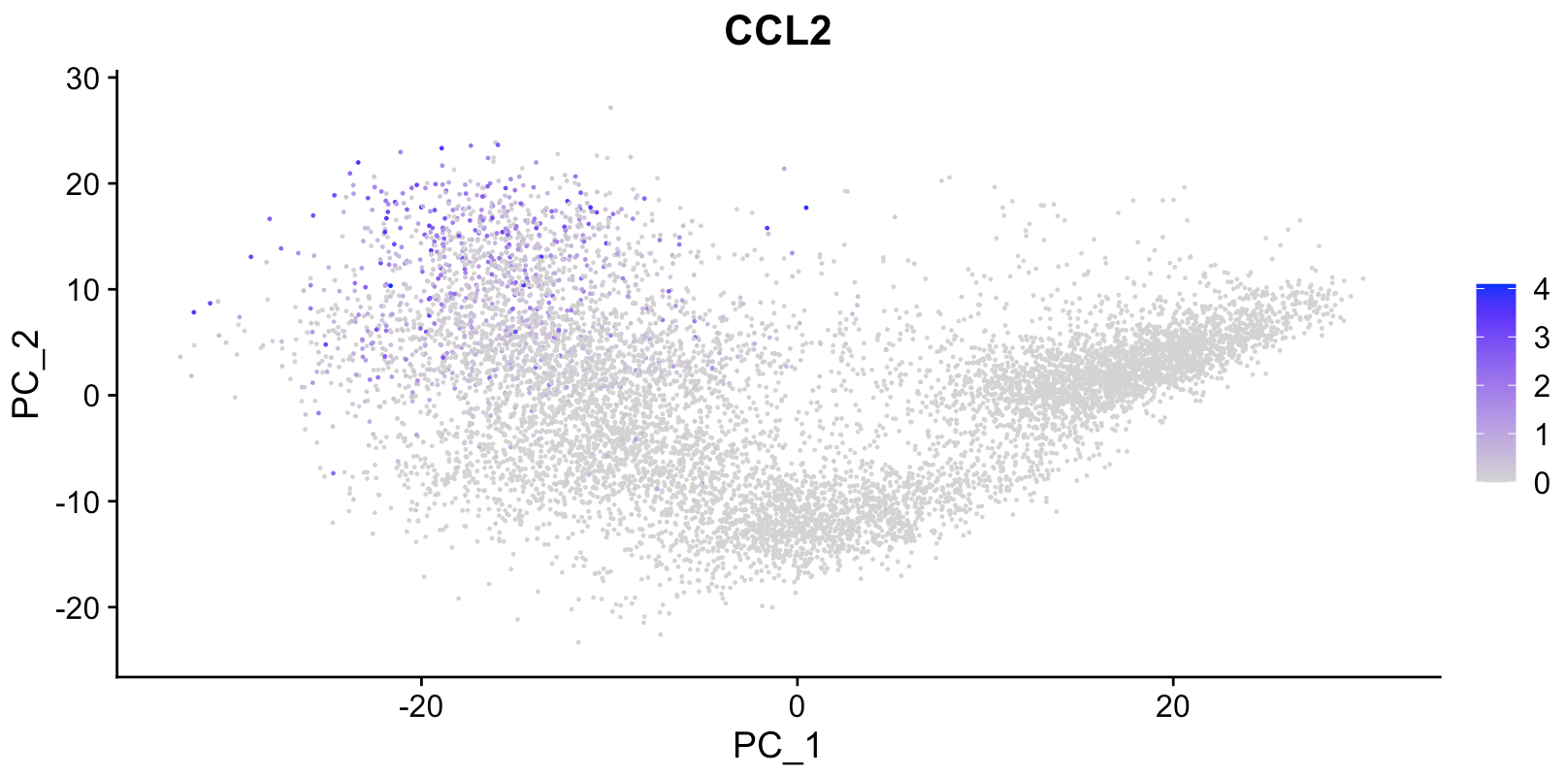 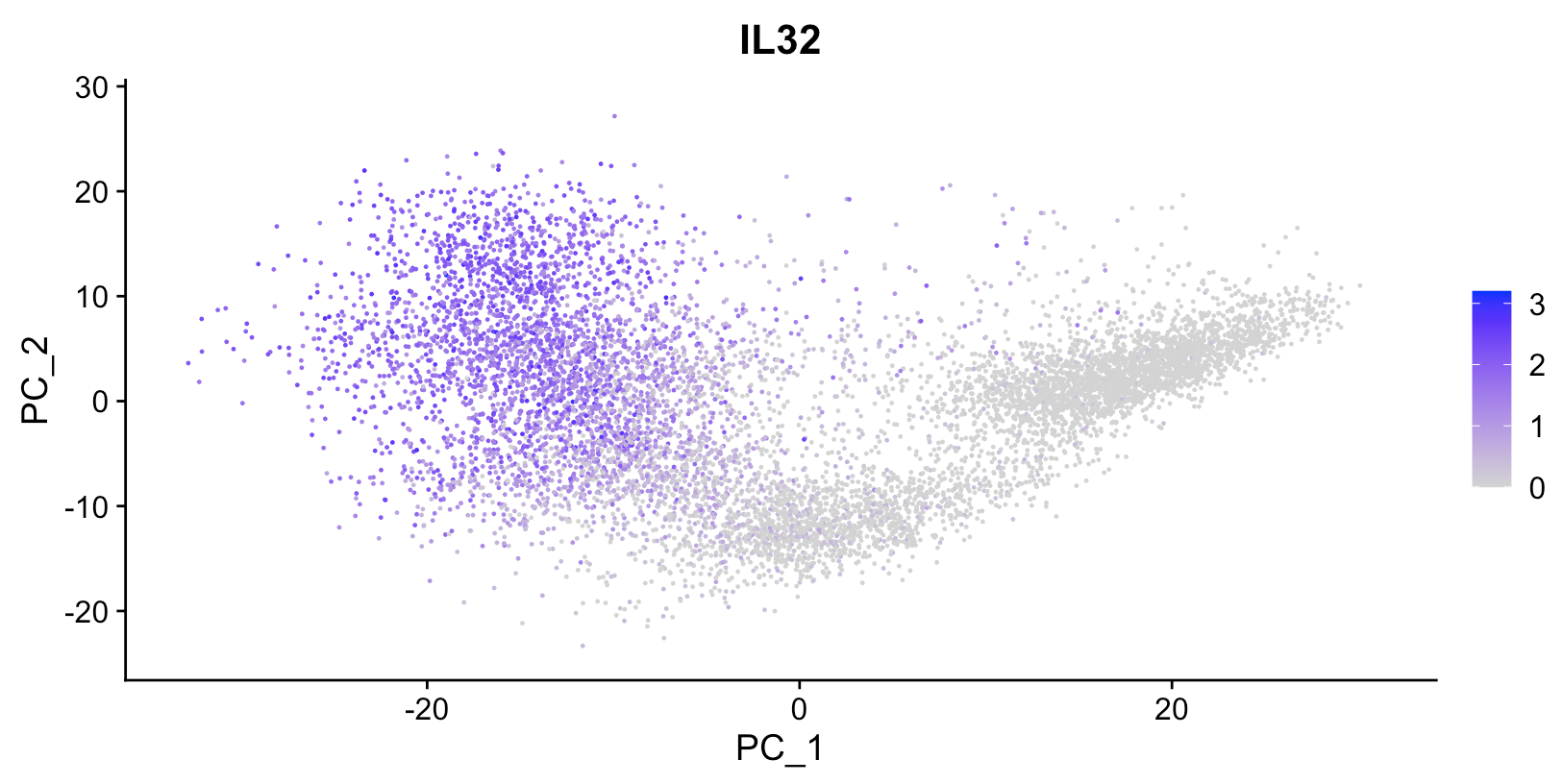 CD274
TAP1
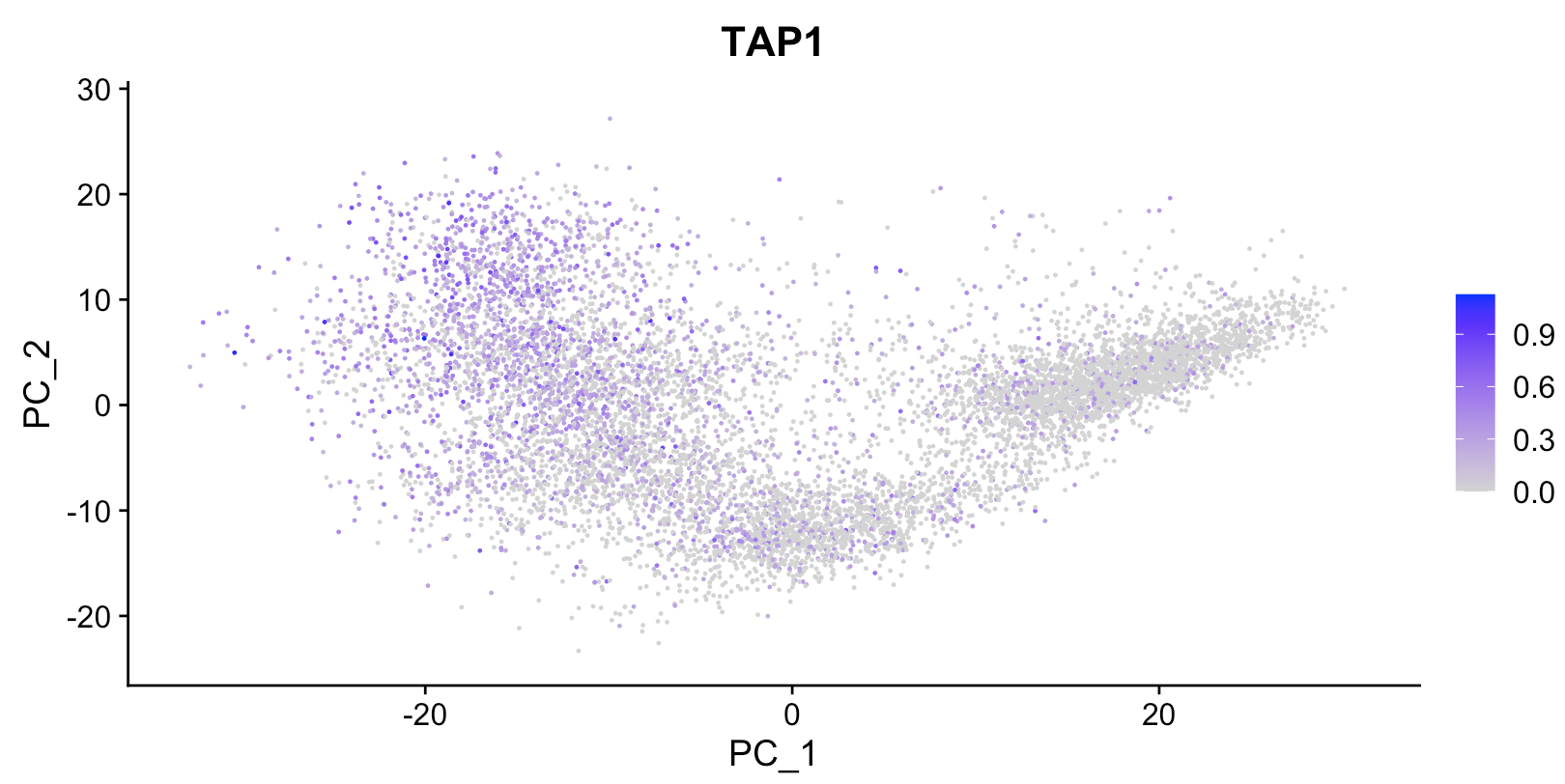 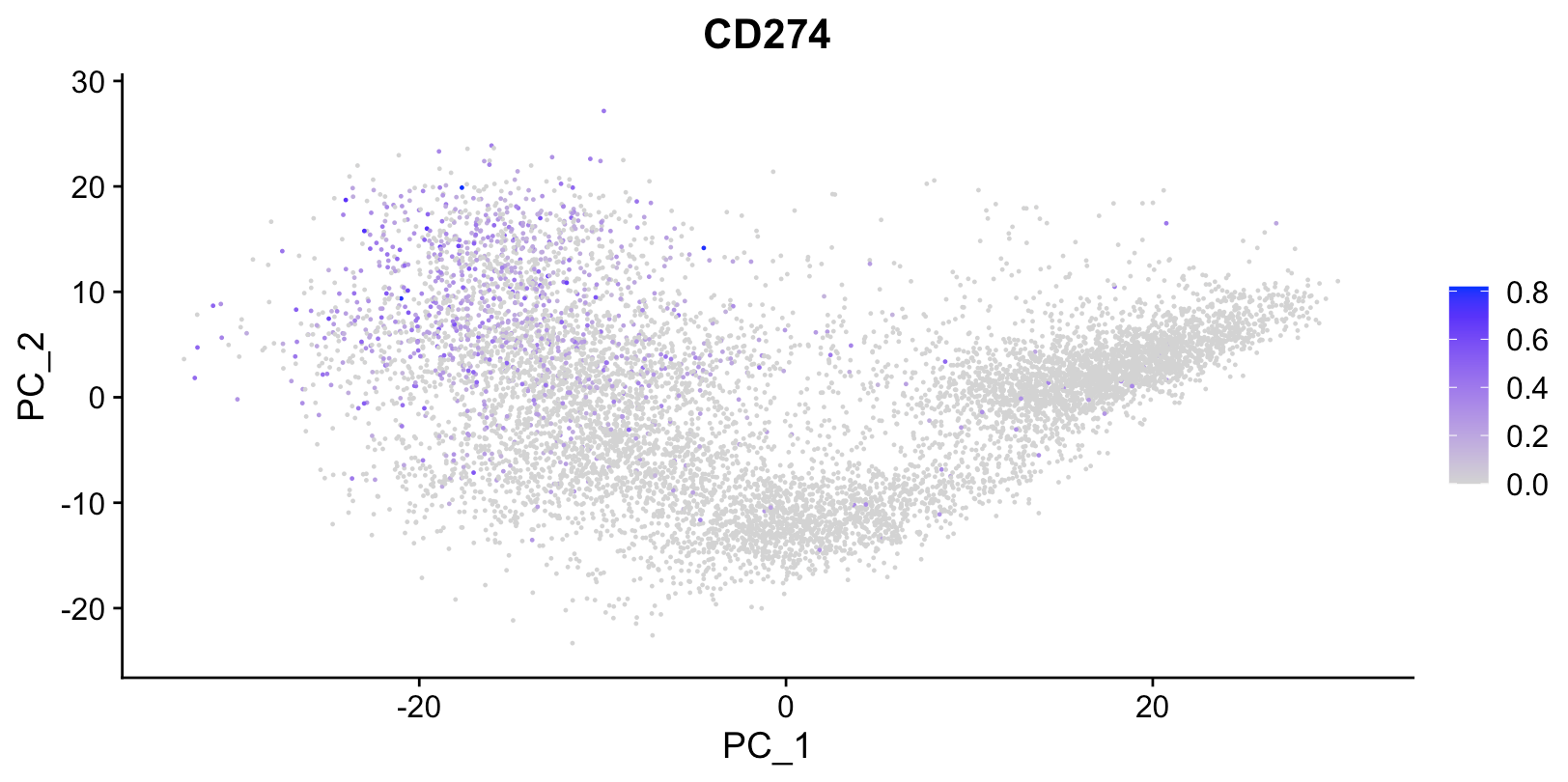 PC2
PC1
Eddy Yakubovich, David P. Cook, Barbara C. Vanderhyden
Check out my poster!
POS1.SYM-2.3
Single cell RNA-seq data confirm greater diversity of cell populations in infiltrated tumors
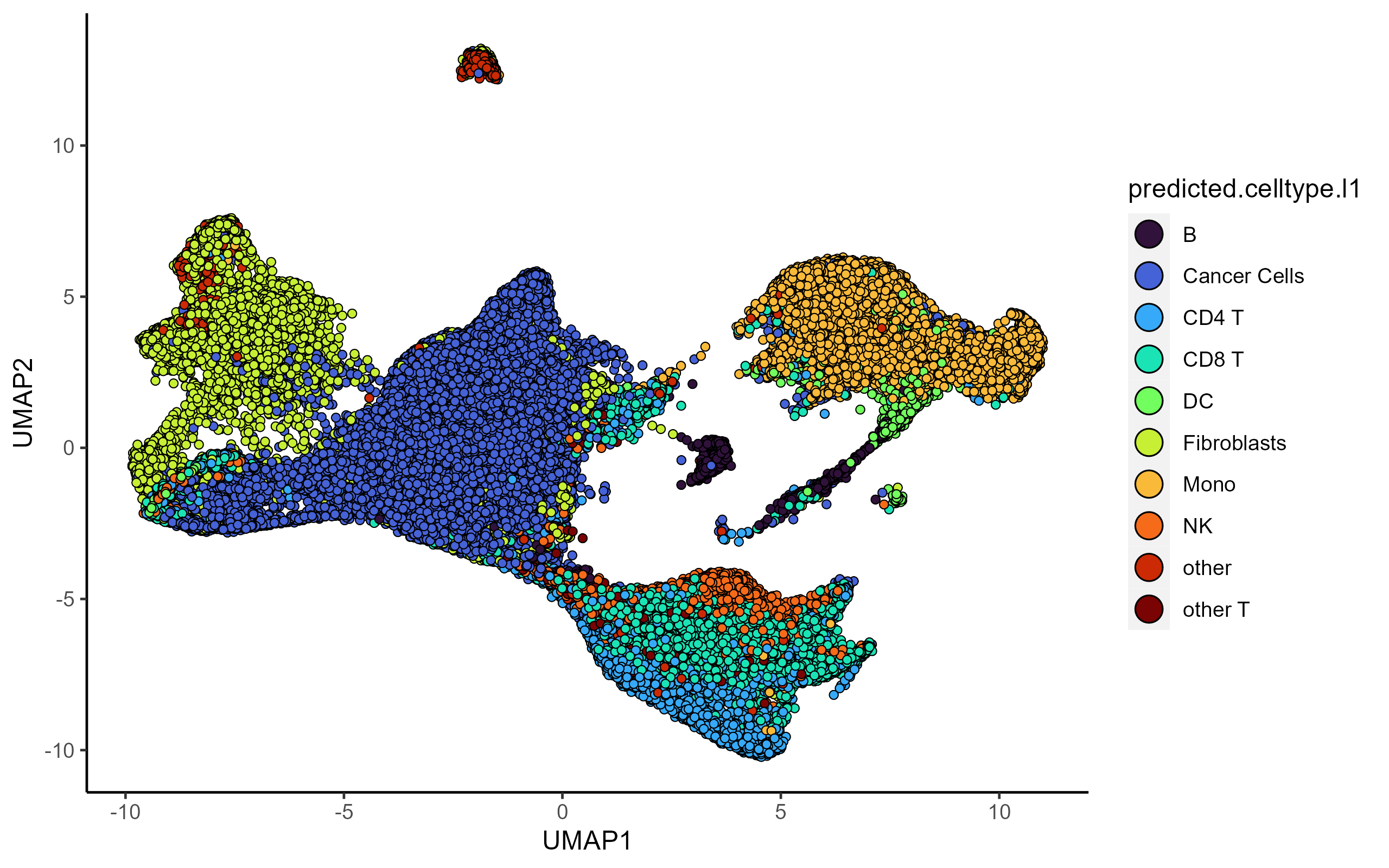 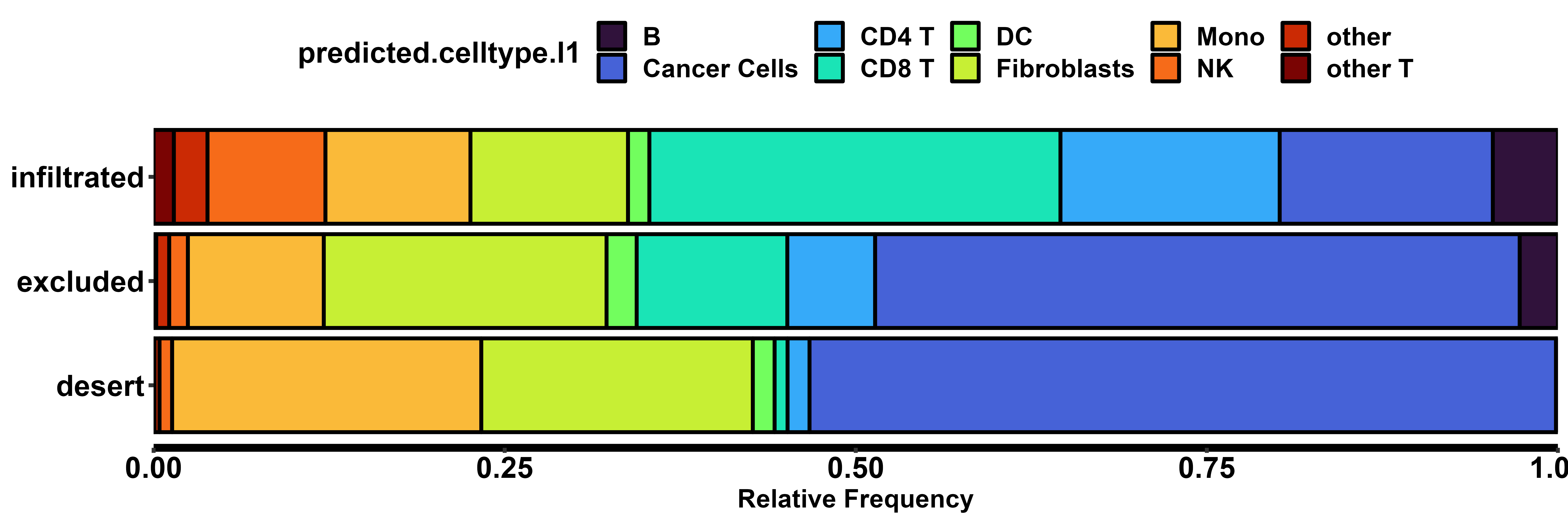 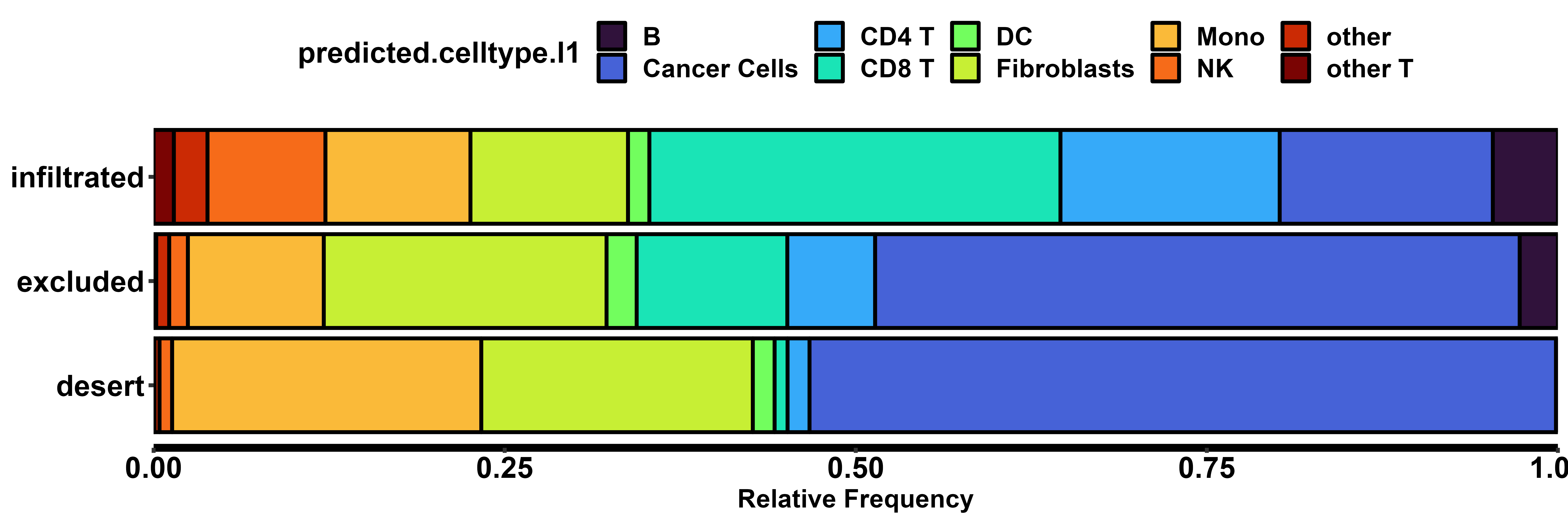 16 unique scRNA-Seq samples of primary HGSOC.
Pathologist-confirmed immune phenotype by histology.
Infiltrated tumors have the greatest diversity of cell populations, followed by excluded tumors.
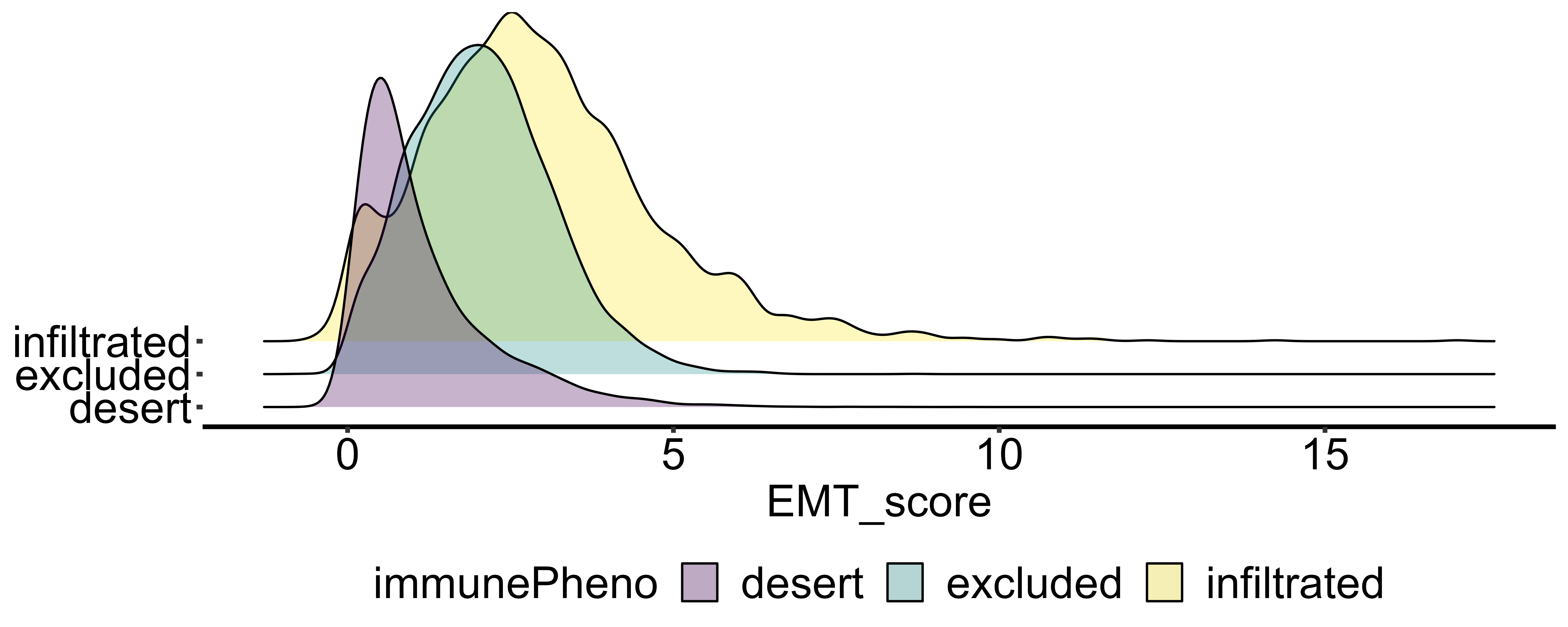 ‘Infiltrated’ cancer cells have higher EMT scores
EMT scoring using a novel cancer EMT gene set module reveals that cancer cells from the infiltrated phenotypes are most progressed on the EMT axis.
UMAP2
UMAP1
‘Infiltrated’ cancer cells have immunomodulatory phenotypes
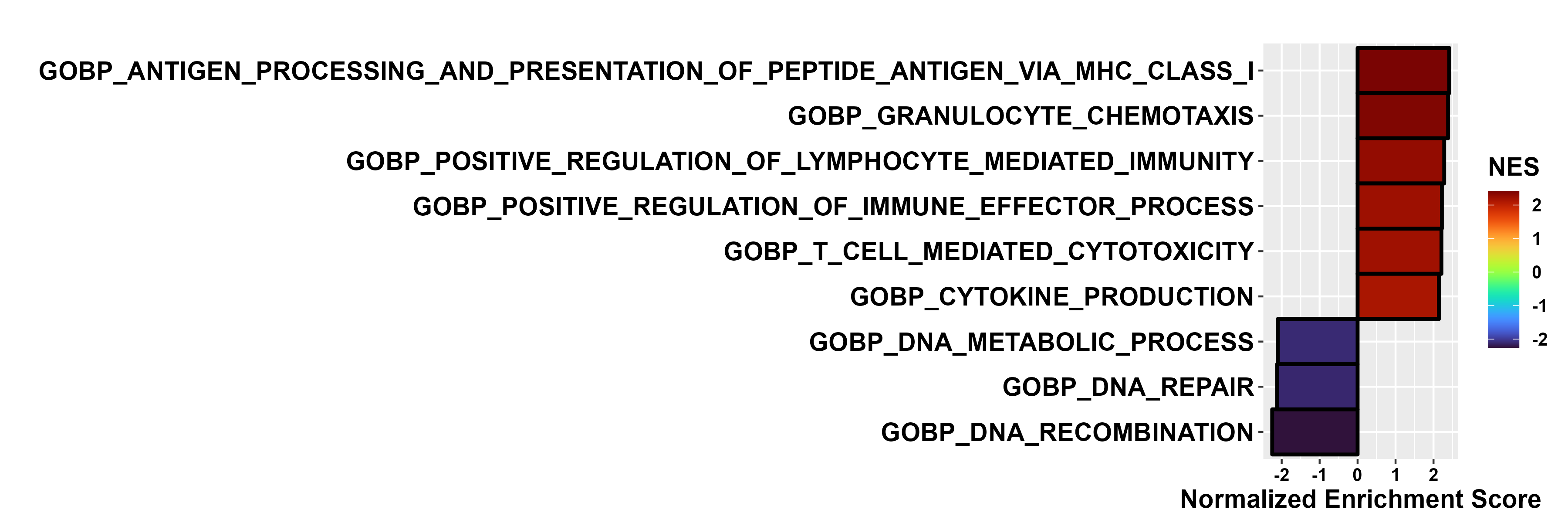 Pathway analysis shows many immunomodulatory pathways active in the cancer cells of infiltrated tumors.

Highly upregulated pathways related to antigen presentation, cytokine/chemokine signaling, chemotaxis.
Receptor-ligand analysis reveals that MHC-I HLAs correlate with immune phenotype
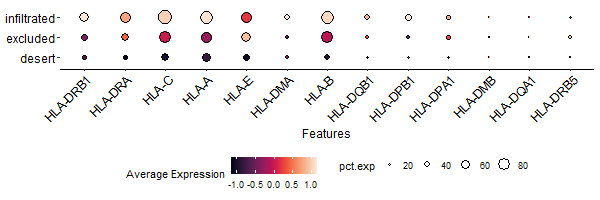 CD8 T-cells
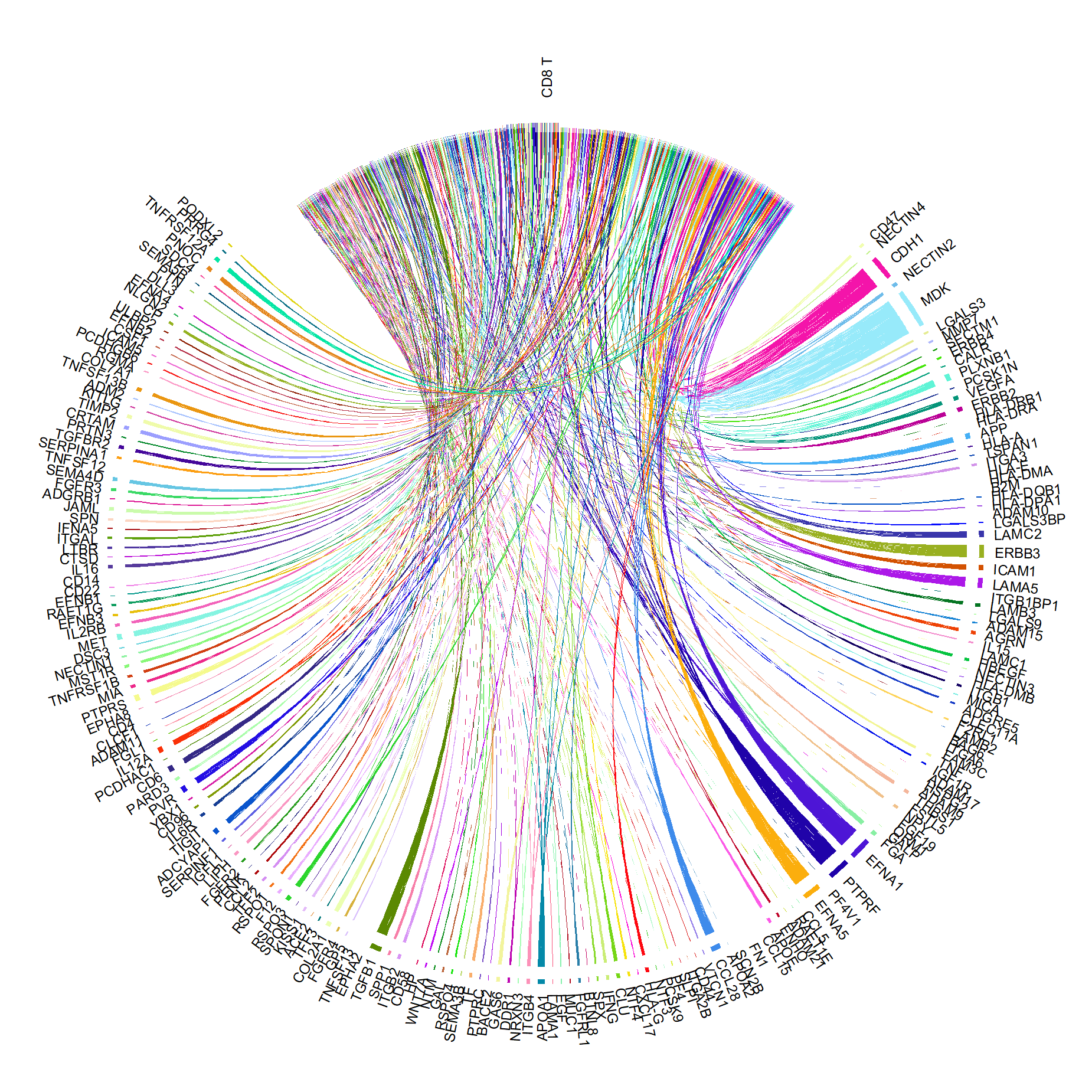 MHC-I HLAs emerge as top ligands between cancer cells and CD8 T-cells within infiltrated tumors.

HLA expression highest in infiltrated tumors.

In an in vitro model, HLA expression results from TGF-B1 treatment in absence of immune cells.
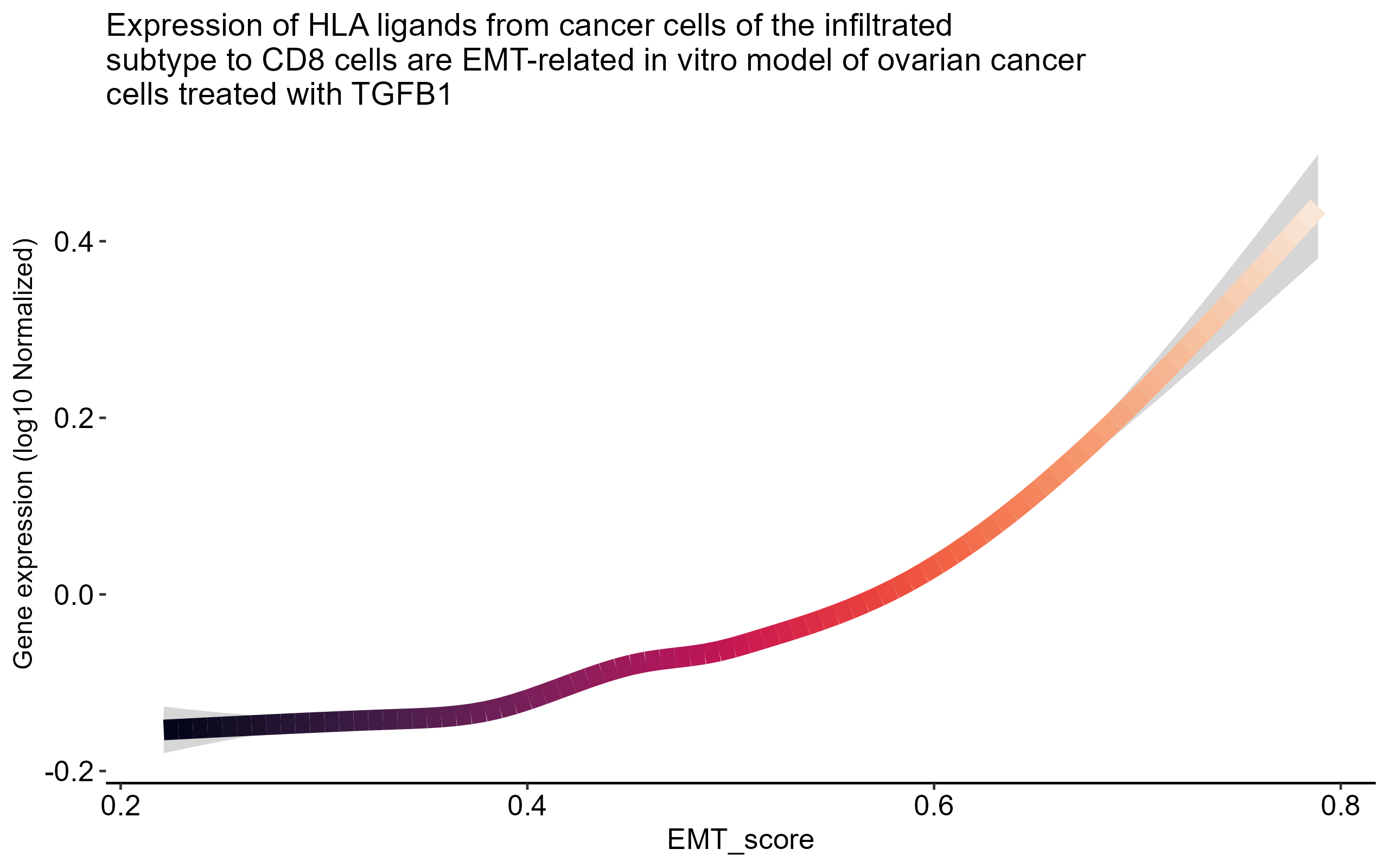 EMT and secretions?
Chemotaxis?
Infiltration?
Immune regulation?
Role of HLAs?
Check out my poster!
POS1.SYM-2.3
Elucidating the cross-talk
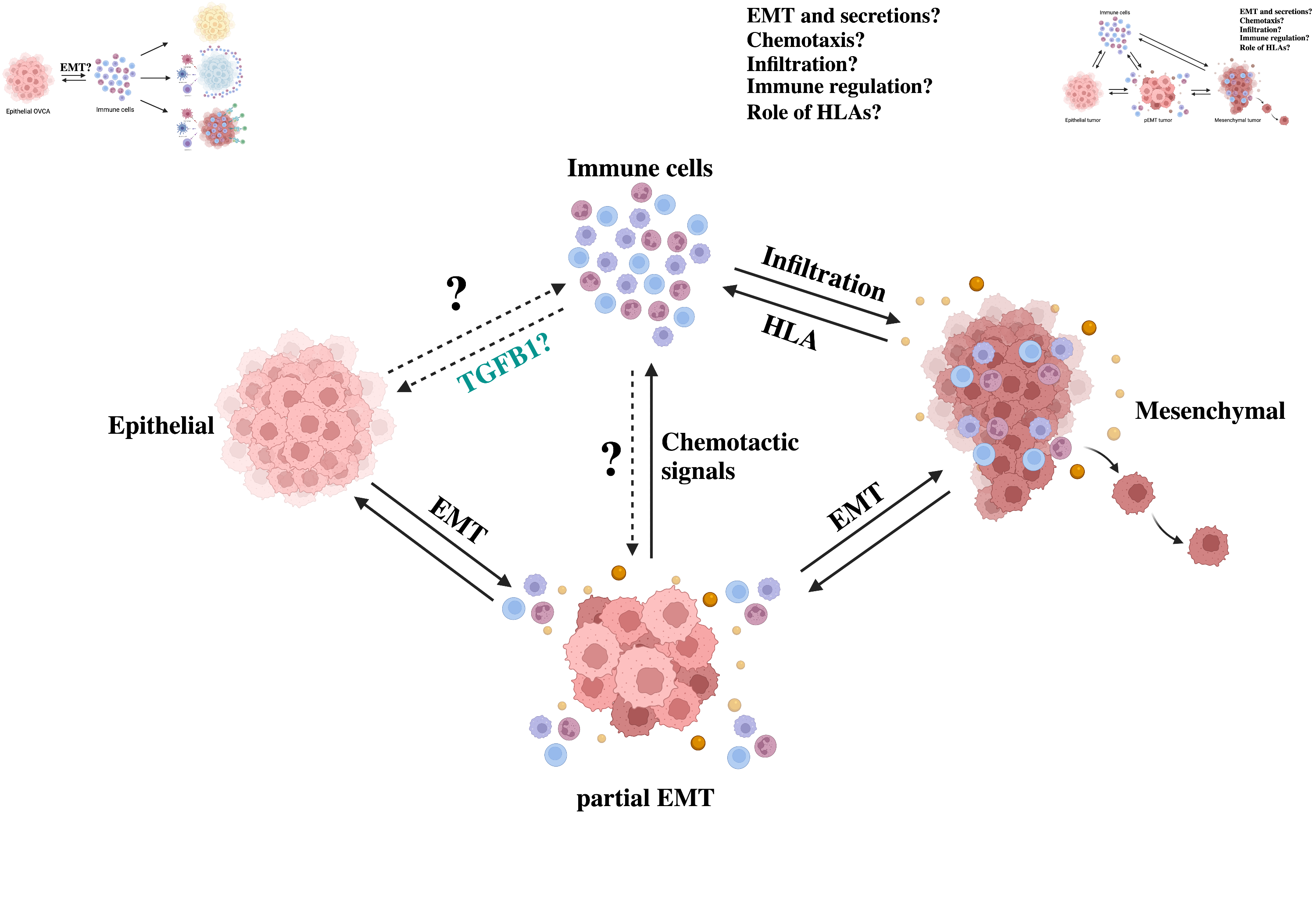 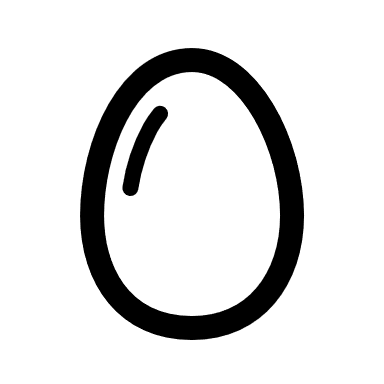 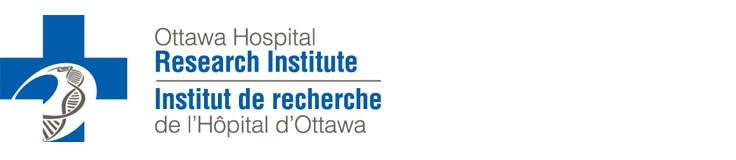 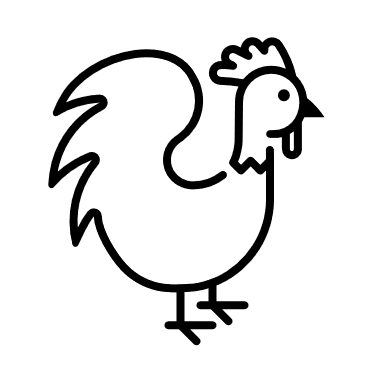 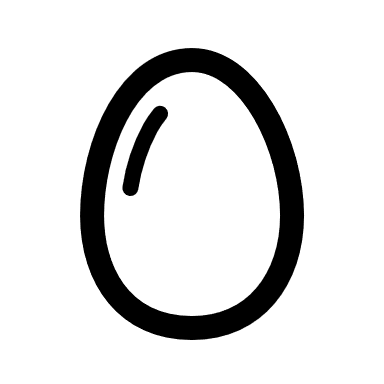 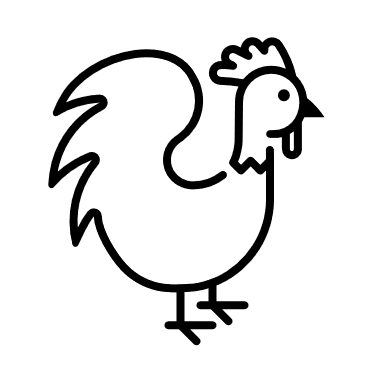 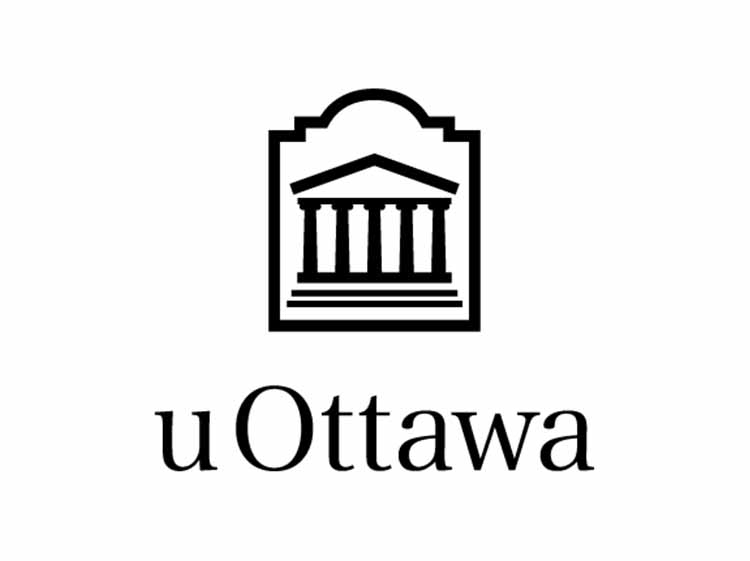 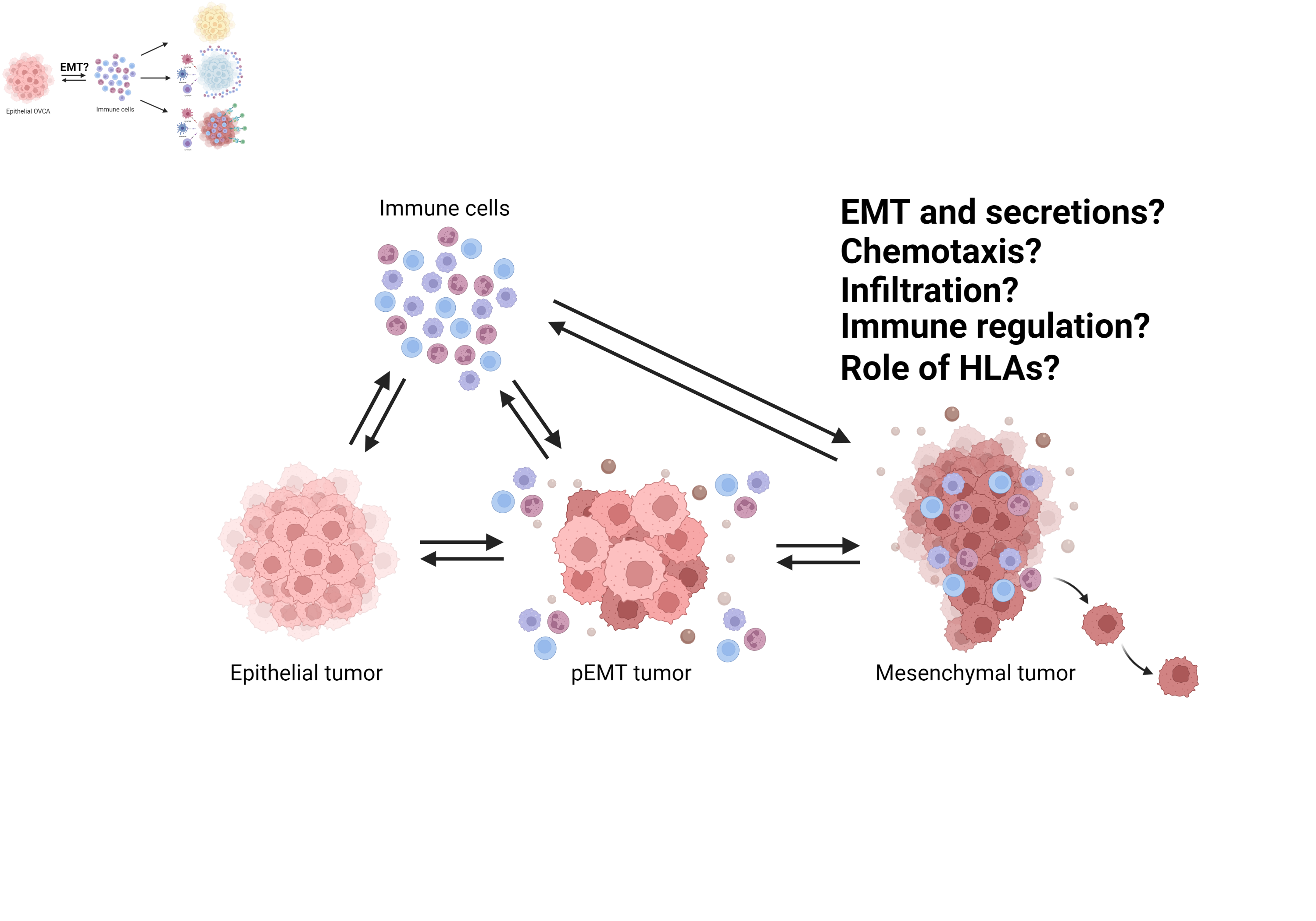 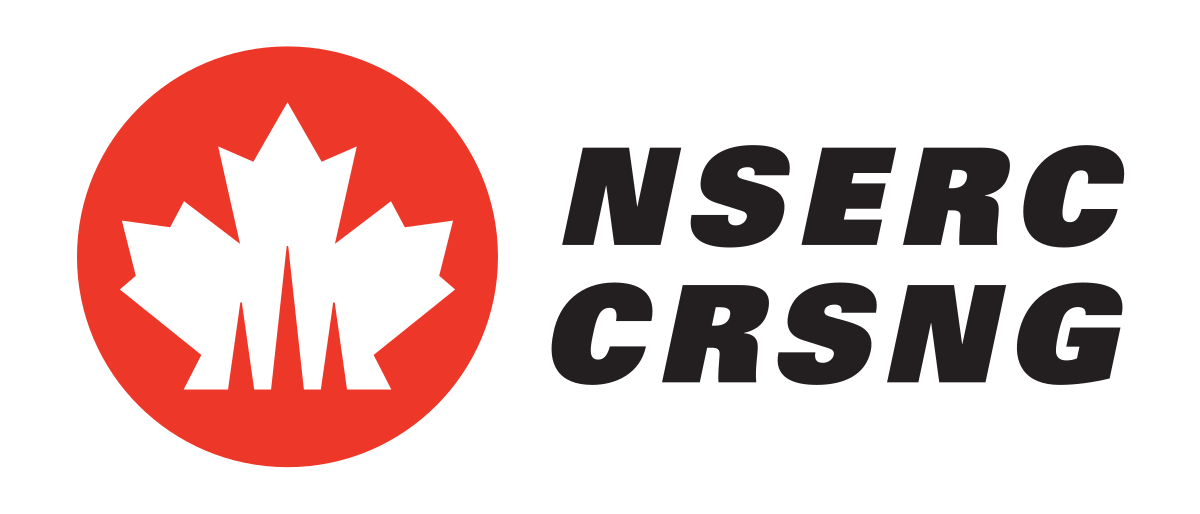 Eddy Yakubovich, David P. Cook, Barbara C. Vanderhyden